Tribes serving Tribal people
Resources for building Long-Term Care in your community
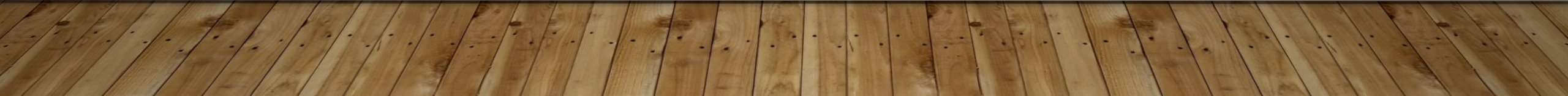 Start where you are
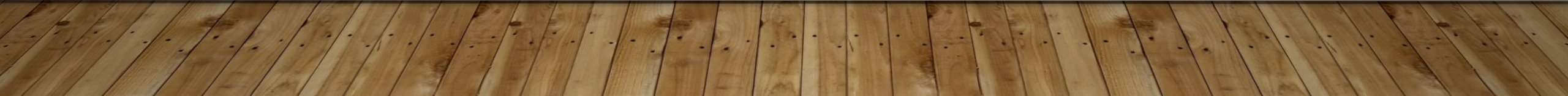 What Services Are Billable
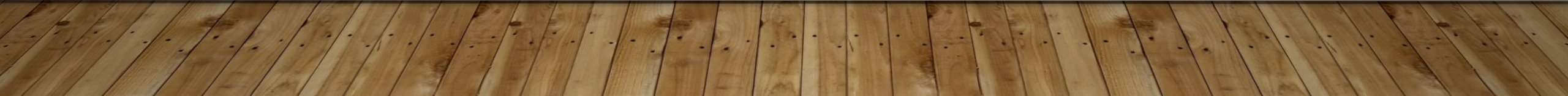 WHAt Services do you provide & where are they?
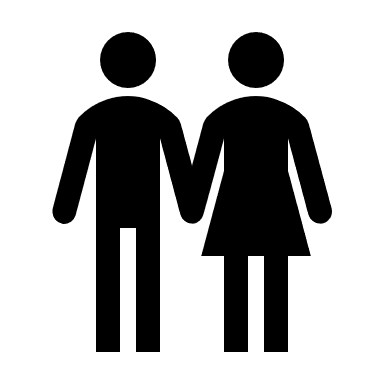 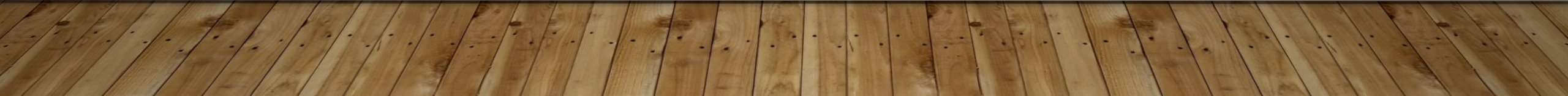 Where to look and who will help….
You need to plan for some research and some help!
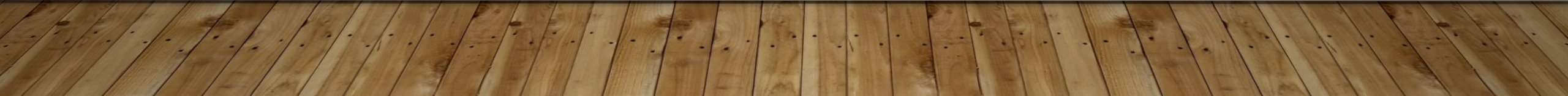 Title VI  & Medicaid
Review your Tribe’s website or meet with departments/individuals who provide services to Elders and people with disabilities.
Determine the cost of your services
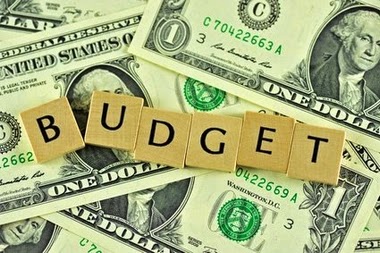 This Photo by Unknown Author is licensed under CC BY-NC-SA
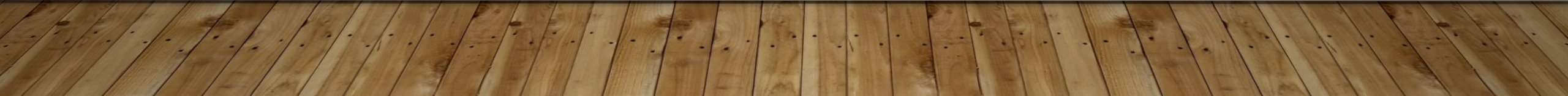 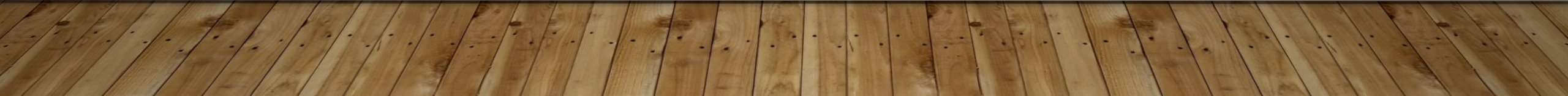 What you will need to create a budget:
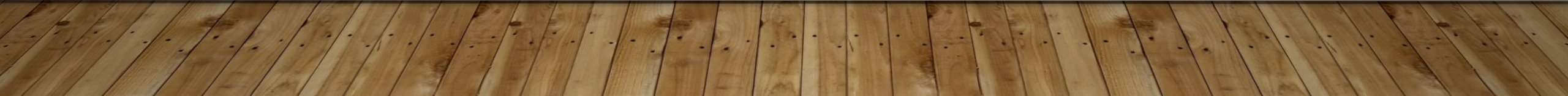 Example: Home delivered meals
Tribe X serves 35 Elders home delivered meals.  They have one driver and one cook. The cook does all of the meal prep. Both of these positions are part time at 25 hours a week.  They deliver lunch meals Monday through Friday.
Total People = 35
Total Meals Per Week = 175
The cook and driver both make $7.50 and hour = $375/week
Driver uses a full tank of gas each day at $40 = $200/week
Weekly food budget = $500
Example: Home delivered meals
Total Cost of Labor + Food + Gas= Base Cost Weekly
Base Cost ÷ Total Meals Per Week = Cost Per Meal

Tribe X Meal Calculation:
$375 (Labor) + $200 (Gas) + $500 (Food) = $1075 weekly cost
$1075 (Base) ÷ 175 (Lunches Per Week) = $6.14 per meal
Elder Enrollment In Medicaid
You can only bill for services provided to Elders who are enrolled in Medicaid or one of the state Medicaid Waivers 
Tribes need to aid Elders in Medicaid (and Medicare!) enrollment
Enrollment will benefit other Tribal areas
Saves Purchased and Referred Care
New enrollees may be able to request a retro-effective date of 30-90 days
Mini-Break!Up Next: Enrollment and Billing
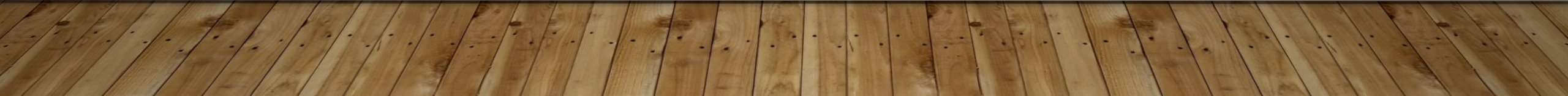 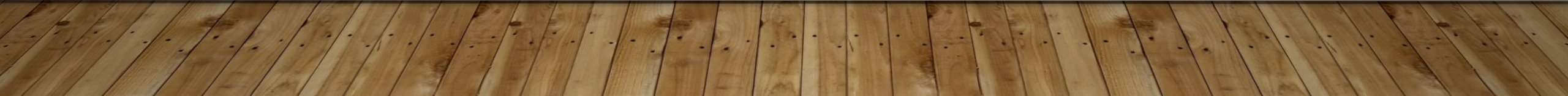 Part 2
Enrolling Elders and billing medicaid
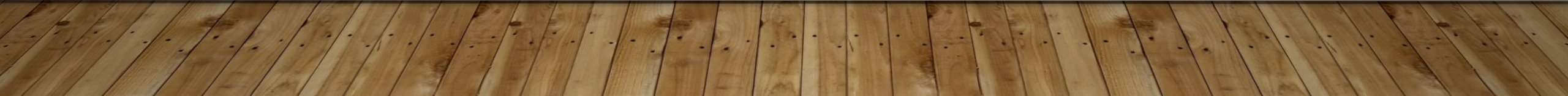 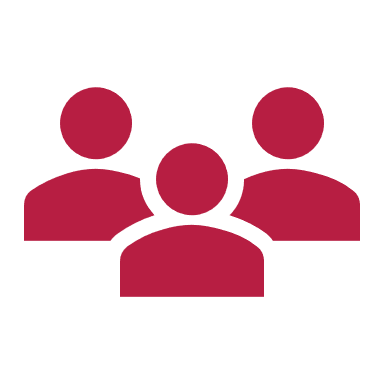 Medicaid Enrollment
You can only bill Medicaid for people who are enrolled members
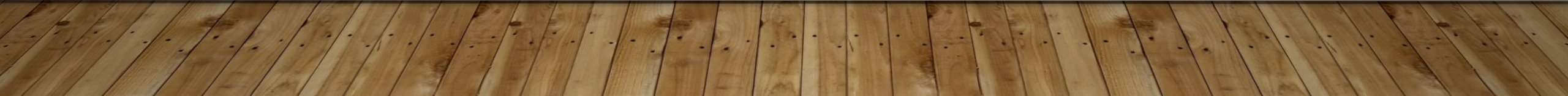 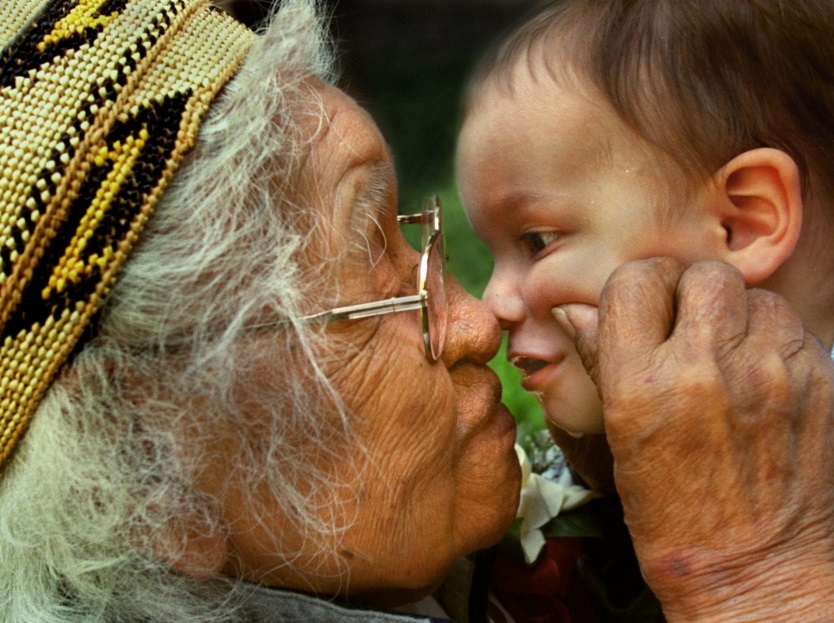 Things to consider
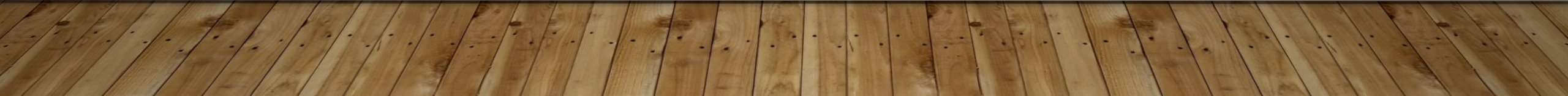 Things to Know
Estate Recovery for Long Term Care
https://www.cms.gov/Outreach-and-Education/American-Indian-Alaska-Native/AIAN/Downloads/MedicaidEstateRecoveryBrochure.pdf
Cost-Shares
Spend-Down and Medical Remedials
Medicaid billing
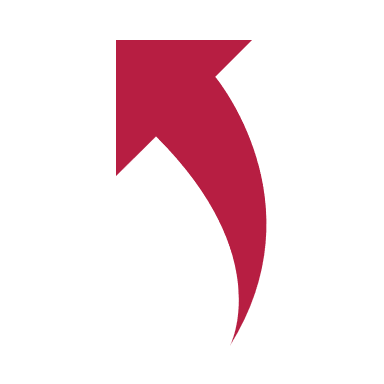 You can only bill Medicaid if you are a Medicaid provider*
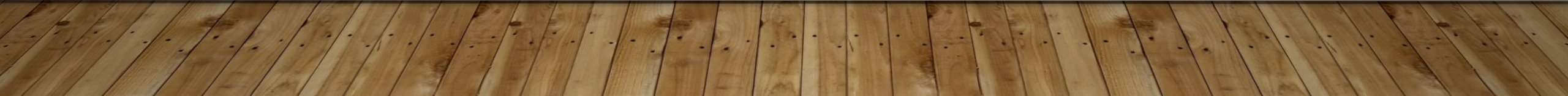 Tribe as Medicaid Provider
Only providers with a Medicaid contract/certification can bill the state programs*

Billing thru Clinic/New ID

Each state will have different requirements for provider certification
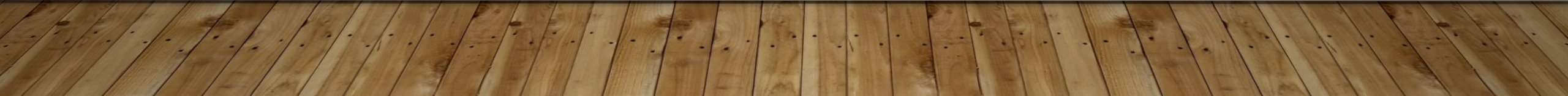 Billing Medicaid
Who will do the billing?

How much will you charge?

Who will you serve?
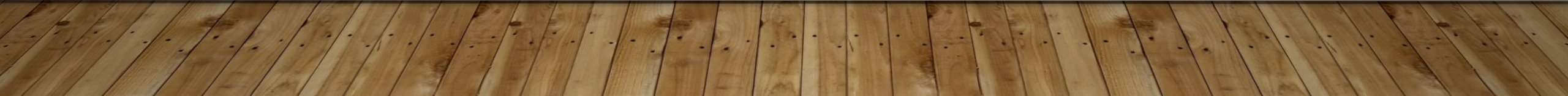 Sample Process for LTSS
LTSS Coordinator helps Elder/family with screening 
and case planning
Elder needs services
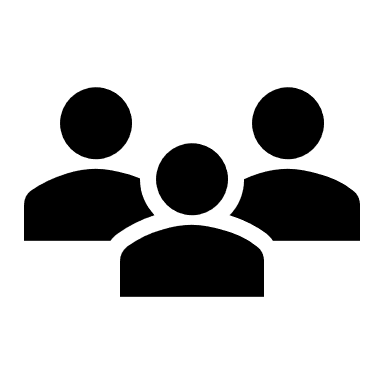 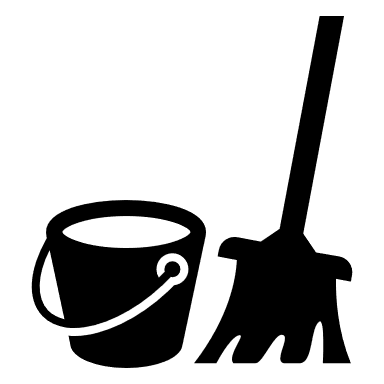 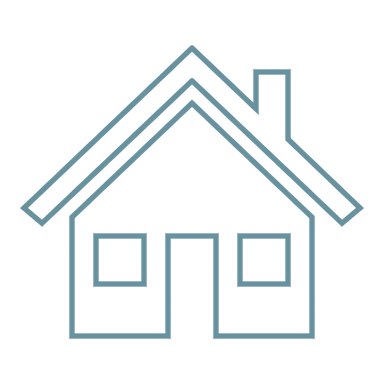 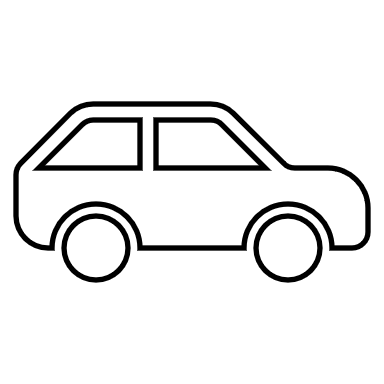 Transportation
Ride Bank/Store
Housing Builds a Ramp
Aging Sends a Chore Worker
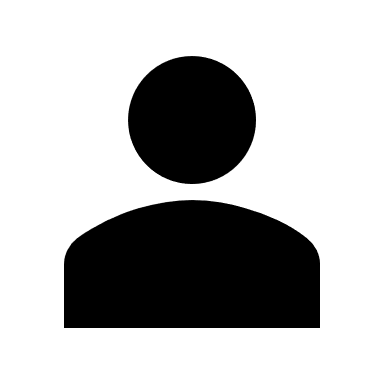 LTSS Coordinator Collects Tribal Invoices and Bills Medicaid
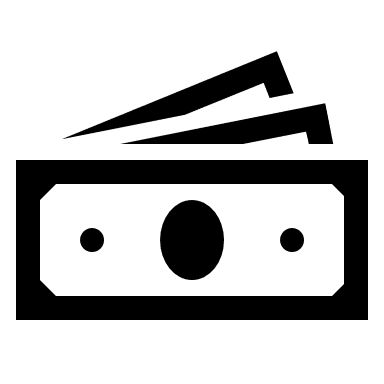 Medicaid Pays Claims, LTSS Coordinator Resolves to Tribal Departments
Quick Ideas to Get Started
Make a list of your Tribe’s services for Elders 
Meet with other departments and Leadership 
Determine cost of services
Match your services to Title VI and Medicaid programs
Find out how to be a Medicaid Waiver provider
Determine your billing process
Help Elders get Medicaid enrolled
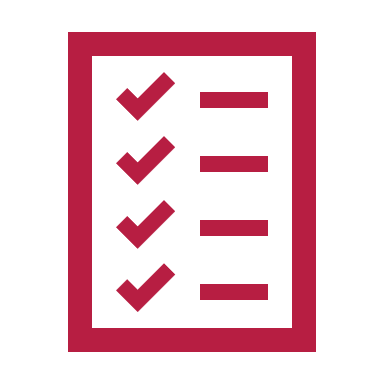 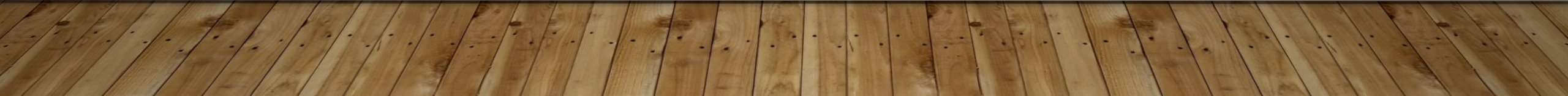 Resources
CMS AI/AN LTSS Technical Assistance Center
https://www.cms.gov/Outreach-and-Education/American-Indian-Alaska-Native/AIAN/LTSS-TA-Center/index.html
Small Business Administration
https://www.sba.gov/writing-business-plan   This site is an excellent resource put out by the federal government’s small business association. It provides a walk-through of the different elements and explains all of the steps for writing a business plan. 
https://www.sba.gov/offices/headquarters/naa  This is part of the federal Office of Native American Affairs. 
ACL Aging Integrated Database (AGID)
https://agid.acl.gov/CustomTables/NA/Year/ (Tribes Only)
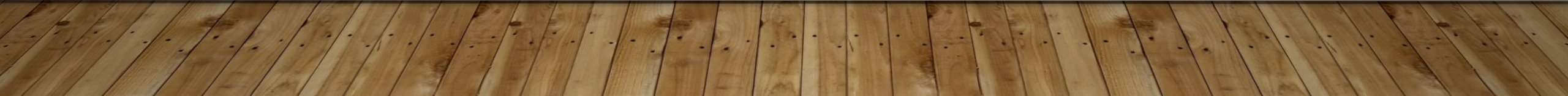 {Hidden}
Aniwahya Consulting Services
 Website:  http://www.aniwahya.com
 Office Number: 608.301.5197
                        Staff
Elaina Seep, CEO and Project Management Lead
Email: Elaina.Seep@Aniwahya.com
 Cell: 608.228.5913
Benjamin Gonzales, Director of Marketing
Email: Benjamin.Gonzales@Aniwahya.com
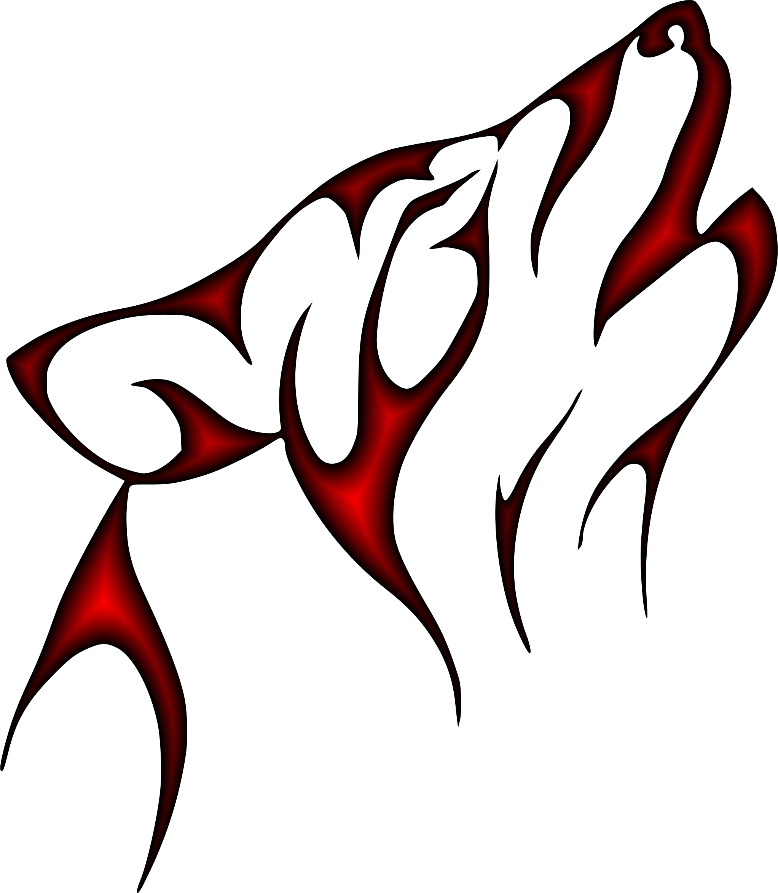